عمادة التطوير والجودة
Deanship of Development and Quality
وحدة التدريب والتطوير
عنوان الدورة
مقدم الدورة
قالب دورة تدريبية
عنوان
Presentations are communication tools that can be used as demonstrationsand more.
Presentations are communication tools that can be used as demonstrations, lectures, speeches, reports, and more.
Presentations are communication tools that can be used as demonstrationsand more.
Presentations are communication tools.
محتوى
محتوى
Presentations are communication tools that can be used as demonstrations, lectures, speeches, reports, and more.
Presentations are communication tools that can be used as demonstrations, lectures, speeches, reports, and more.
Presentations are communication tools that can be used as demonstrations.
Presentations are communication tools that can be used as demonstrations.
Presentations are communication tools 
that can be used as demonstrations.
Presentations are communication tools 
that can be used as demonstrations.
عنوان
Presentations are communication tools that can be used as demonstrations, lectures, speeches, reports, and more. Presentations are communication tools that can be used as demonstrations. Presentations are communication tools that can be used as demonstrations, lectures, speeches, reports, and more. Presentations are communication tools that can be used as demonstrations, lectures, speeches, reports, and more.
Presentations are communication tools 
that can be used as demonstrations.
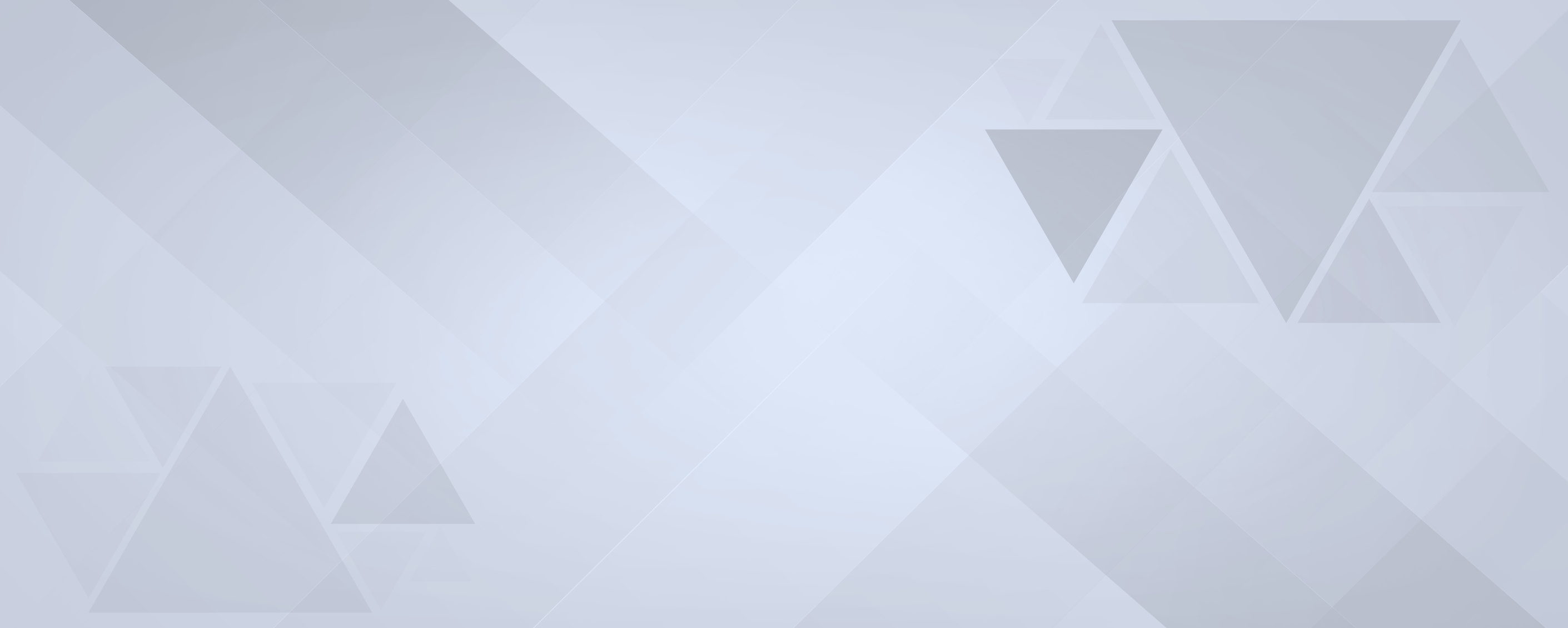 عنوان
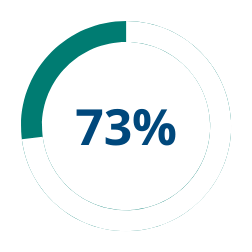 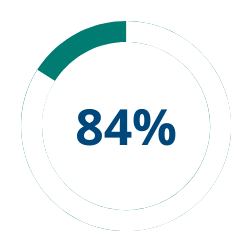 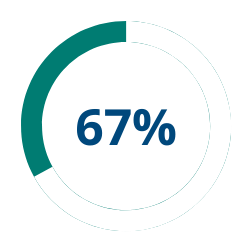 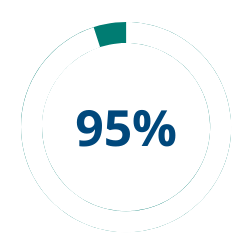 Presentations 
are communication tools that can be used as demonstrations, lectures, speeches, reports, and more.
Presentations 
are communication tools that can be used as demonstrations, lectures, speeches, reports, and more.
Presentations 
are communication tools that can be used as demonstrations, lectures, speeches, reports, and more.
Presentations 
are communication tools that can be used as demonstrations, lectures, speeches, reports, and more.
Presentations 
are communication tools that can be used as demonstrations, lectures, speeches, and more.
Presentations 
are communication tools that can be used as demonstrations, lectures, speeches, and more.
Presentations 
are communication tools that can be used as demonstrations, lectures, speeches, and more.
Presentations 
are communication tools that can be used as demonstrations, lectures, speeches, and more.
Presentations 
are communication tools that can be used as demonstrations, lectures, speeches, and more.
Presentations 
are communication tools that can be used as demonstrations, lectures, speeches, and more.
Presentations 
are communication tools that can be used as demonstrations, lectures, speeches, and more.
Presentations 
are communication tools that can be used as demonstrations, lectures, speeches, and more.
2025
2024
2023
2022
2021
START
محتوى
محتوى
محتوى
محتوى
عنوان
Presentations are communica-
tion tools that can be used as demonstrations, lectures 
and more.
Presentations are communica-
tion tools that can be used as demonstrations, lectures 
and more.
Presentations are communica-
tion tools that can be used as demonstrations, lectures 
and more.
01
-
Presentations are communica-
tion tools that can be used as demonstrations, lectures 
and more.
Presentations are communica-
tion tools that can be used as demonstrations, lectures 
and more.
Presentations are communica-
tion tools that can be used as demonstrations, lectures 
and more.
Presentations are communica-
tion tools that can be used as demonstrations, lectures 
and more.
02
Presentations are communication tools that can be used as demonstrations, lectures, speeches, reports, and more.
Presentations are communica-
tion tools that can be used as demonstrations, lectures 
and more.
Presentations are communica-
tion tools that can be used as demonstrations, lectures 
and more.
Presentations are communica-
tion tools that can be used as demonstrations, lectures 
and more.
03
-
Presentations are communica-
tion tools that can be used as demonstrations, lectures 
and more.
Presentations are communica-
tion tools that can be used as demonstrations, lectures 
and more.
04
-
-
Presentations are communication
01
عنوان
tools that can be used as demonstrations, lectures, speeches, reports, and more.
Presentations are communication
02
Presentations are communication tools that can be used as demonstrations, lectures, speeches, reports, and more.
tools that can be used as demonstrations, lectures, speeches, reports, and more.
Presentations are communication
03
tools that can be used as demonstrations, lectures, speeches, reports, and more.
Presentations are communication tools that can be used as demonstrations.
Presentations are communication
04
tools that can be used as demonstrations, lectures, speeches, reports, and more.
Presentations are communication tools that can be used as demonstrations, lectures, speeches,and more.
Presentations are communication
05
tools that can be used as demonstrations, lectures, speeches, reports, and more.
Presentations are communication tools 
that can be used as demonstrations.
Presentations are communication
عنوان
عنوان فرعي
عنوان فرعي
عنوان فرعي
Presentations are communication tools that can be used as demonstrations, lectures, speeches, reports, and more.
Presentations are communication tools that can be used  lectures, speeches, reports, and more.
Presentations are communication tools that can be used as lectures, speeches, and more.
Presentations are communication tools that can be used as demonstrations, lectures, speeches, reports, and more.
Presentations are communication tools that can be used as lectures, speeches,demonstrations,and more.
Presentations are communication tools that can be used as lectures, speeches, and more.
Presentations are communication tools that can be used reports.
Presentations are communication tools that can be used reports.
Presentations are communication tools that can be used reports.
عنوان
Presentations are communication
محتوى
tools that can be used as demonstrations, lectures, speeches, reports, and more.
Presentations are communication
محتوى
tools that can be used as demonstrations, lectures, speeches, reports, and more.
Presentations are communication
محتوى
tools that can be used as demonstrations, lectures, speeches, reports, and more.
Presentations are communication
محتوى
tools that can be used as demonstrations, lectures, speeches, reports, and more.
عنوان
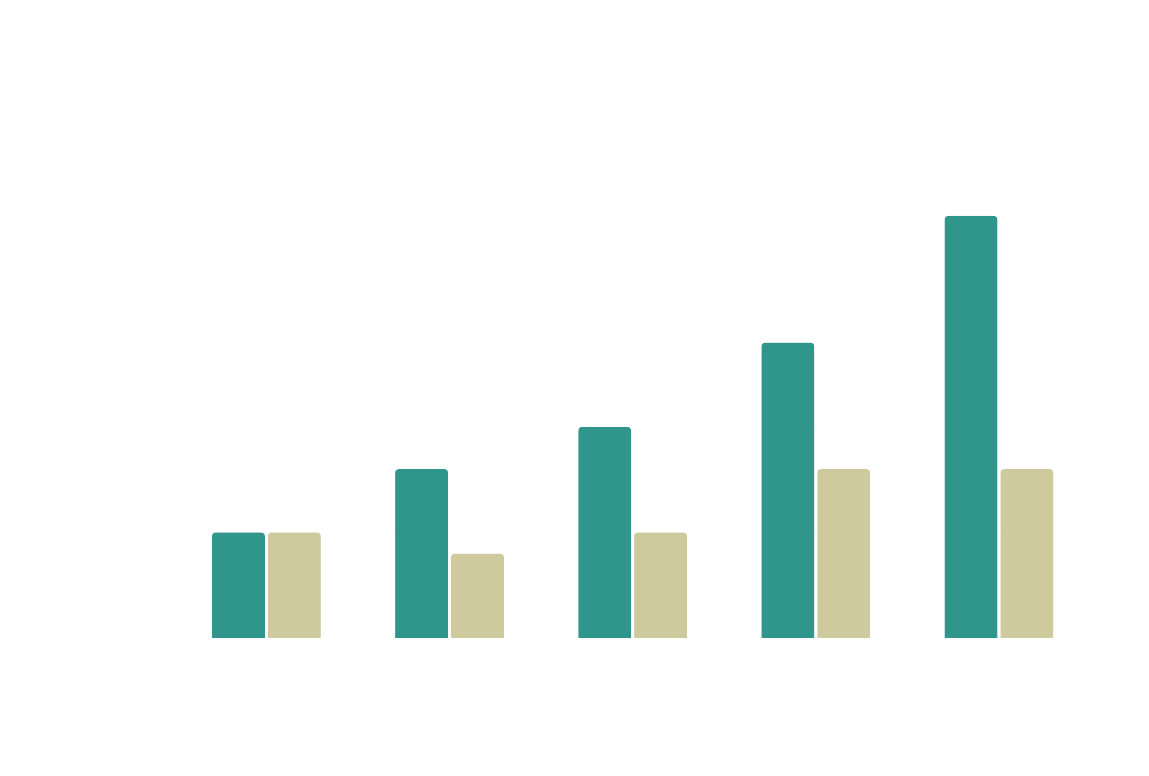 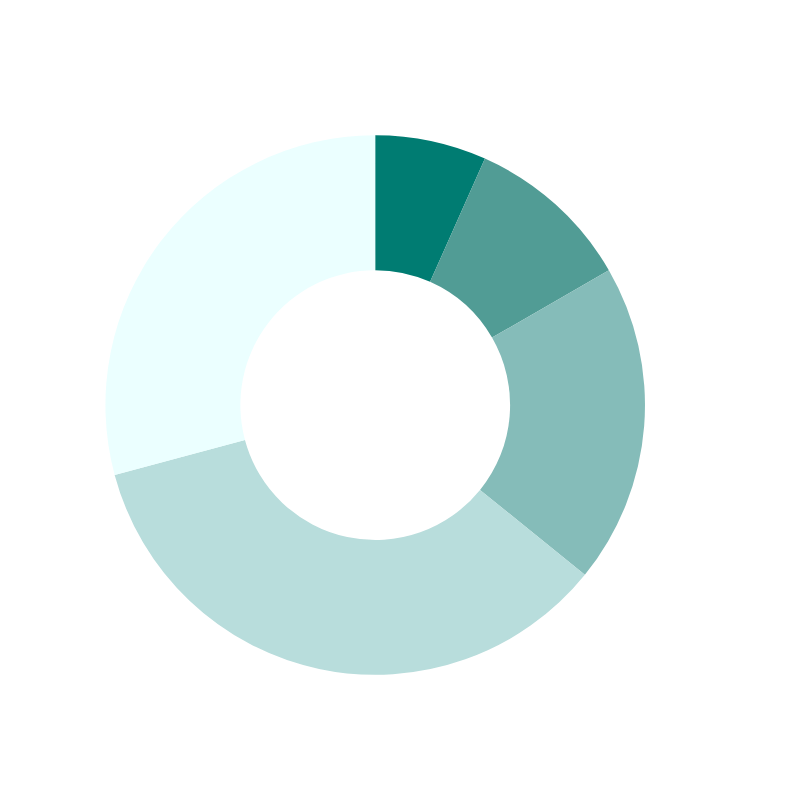 عنوان
Presentations are communication tools that can be used as demonstrations, lectures, speeches, reports, and more.
Presentations are communication tools that can be used as demonstrations.
Presentations are communication tools 
that can be used as demonstrations.
Thank You
Presentations are communication tools
Presentations are communication tools that can be used as demonstrations, lectures, speeches, reports, and more.